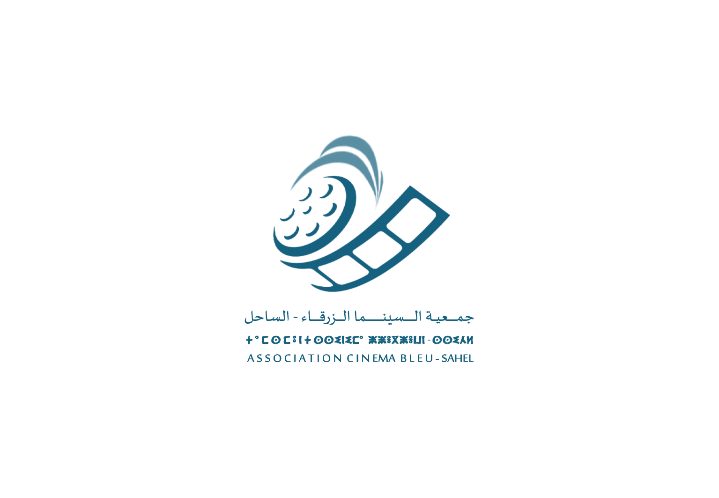 ASSOCIATION CINEMA BLEU – SAHEL
UNE NOUVELLE génération sahélienne
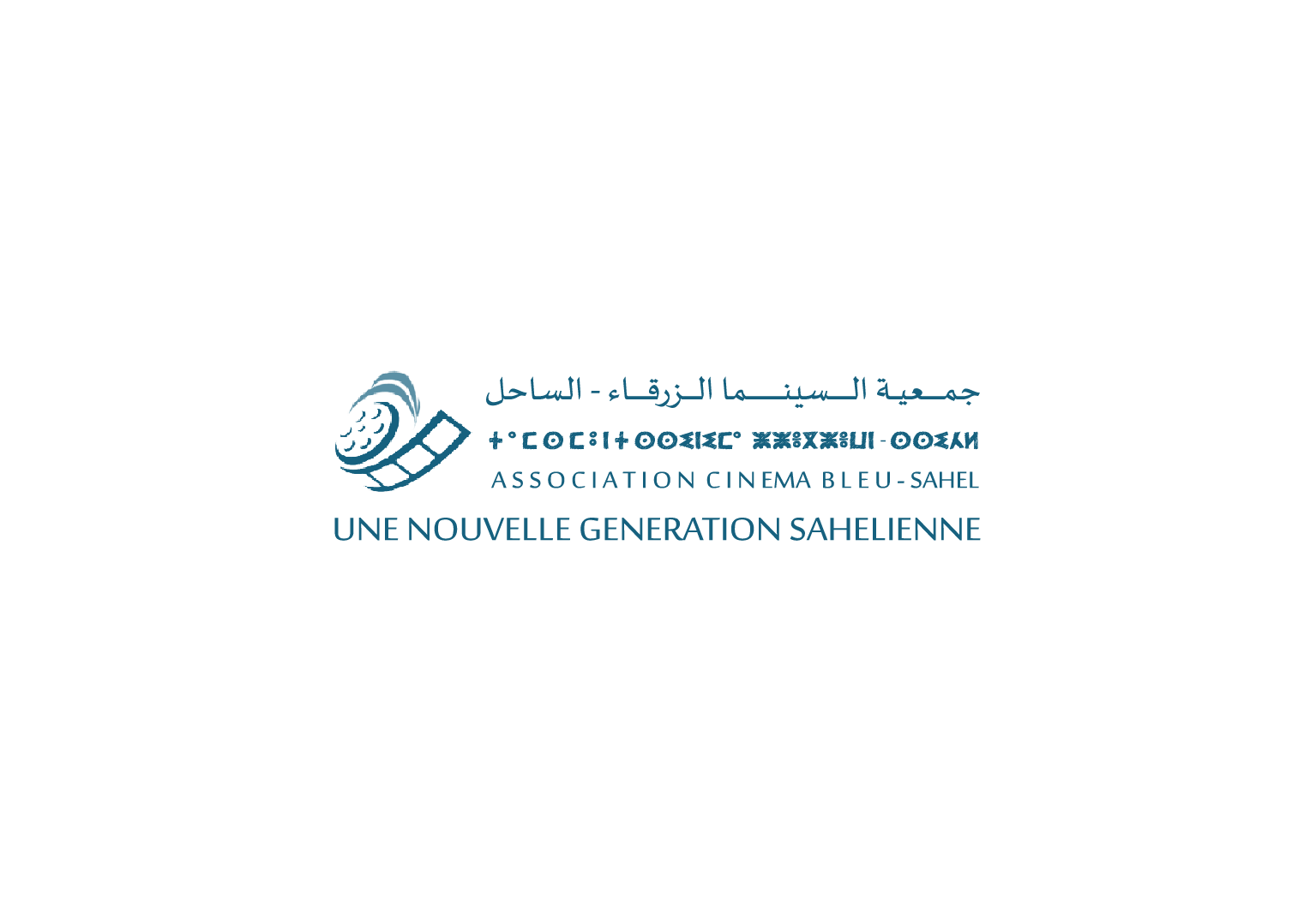 ANNEE ASSOCIATIVE 2022
COMMUNE ARBAA SAHEL – PROVINCE DE TIZNIT – Région souss massa – le royaume du maroc
Activité JANVIER 2022
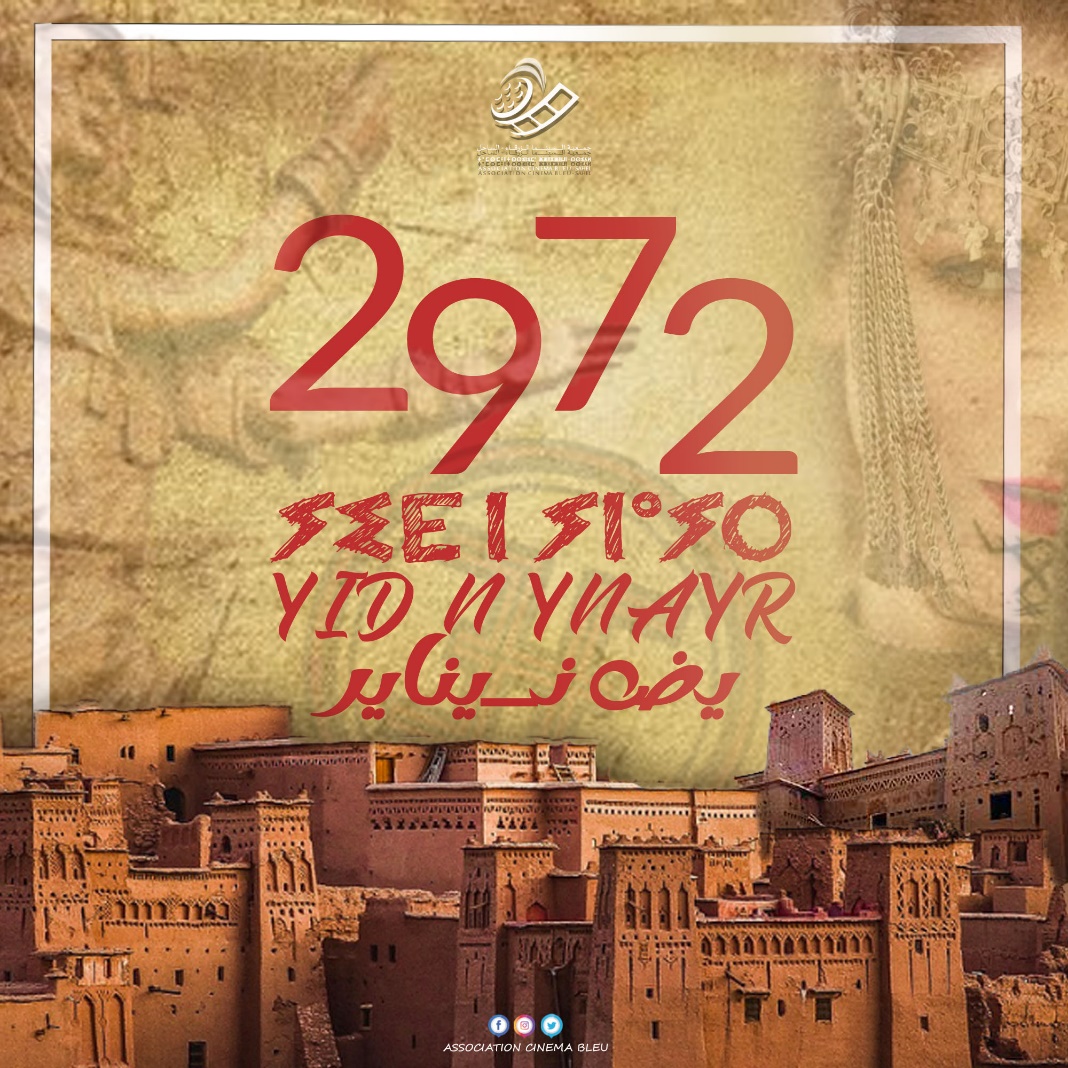 Célébrer la nouvelle année Amazighe 
Partenaire
Coopérative féminine Gourizim pour la valorisation des produits maritimes
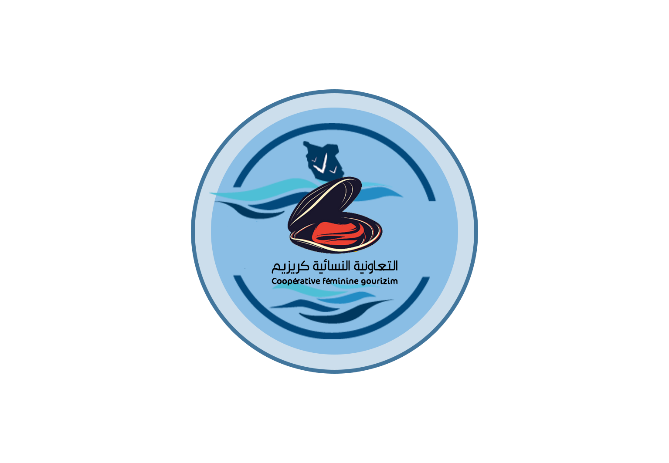 Activité JANVIER 2022
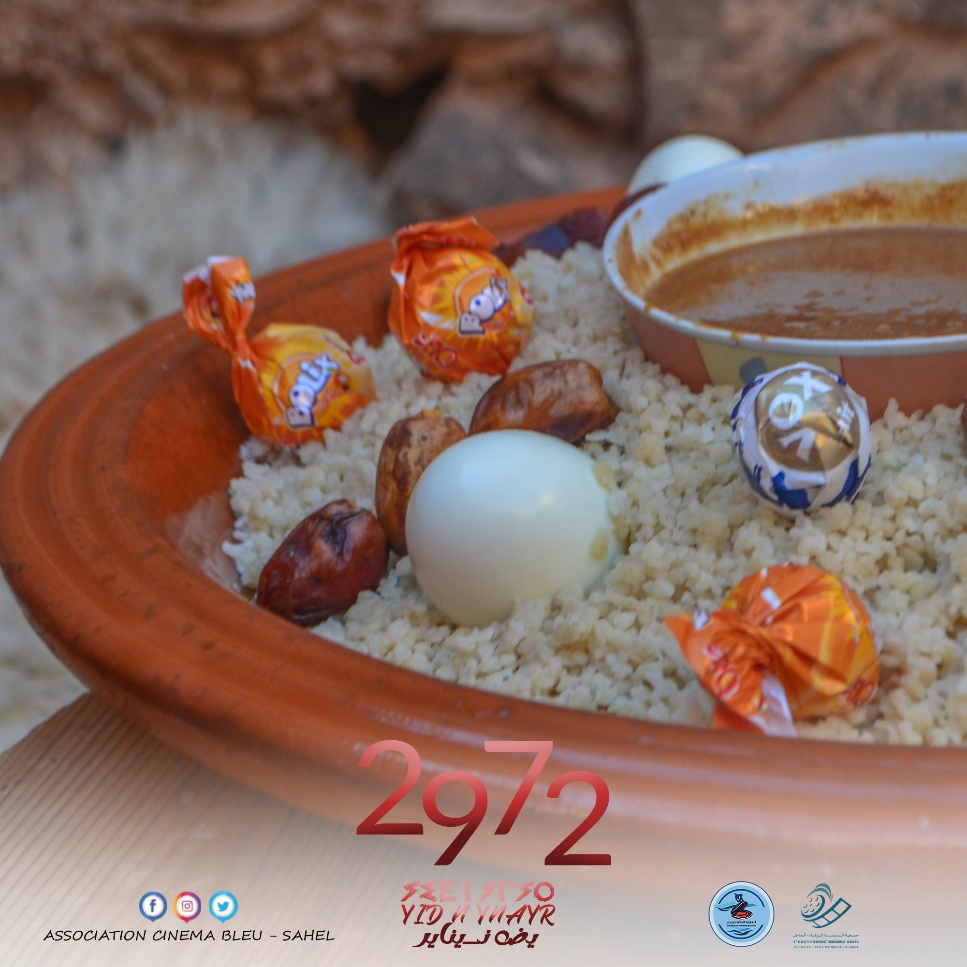 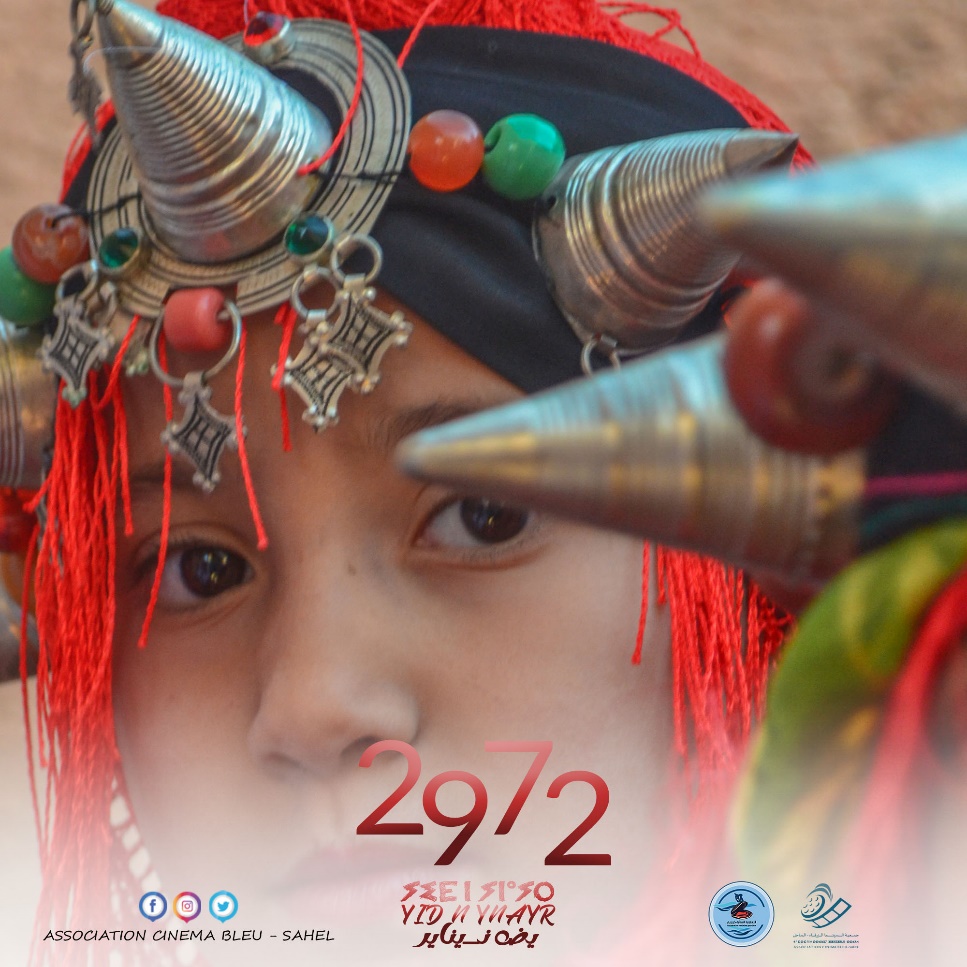 Activité MARS 2022
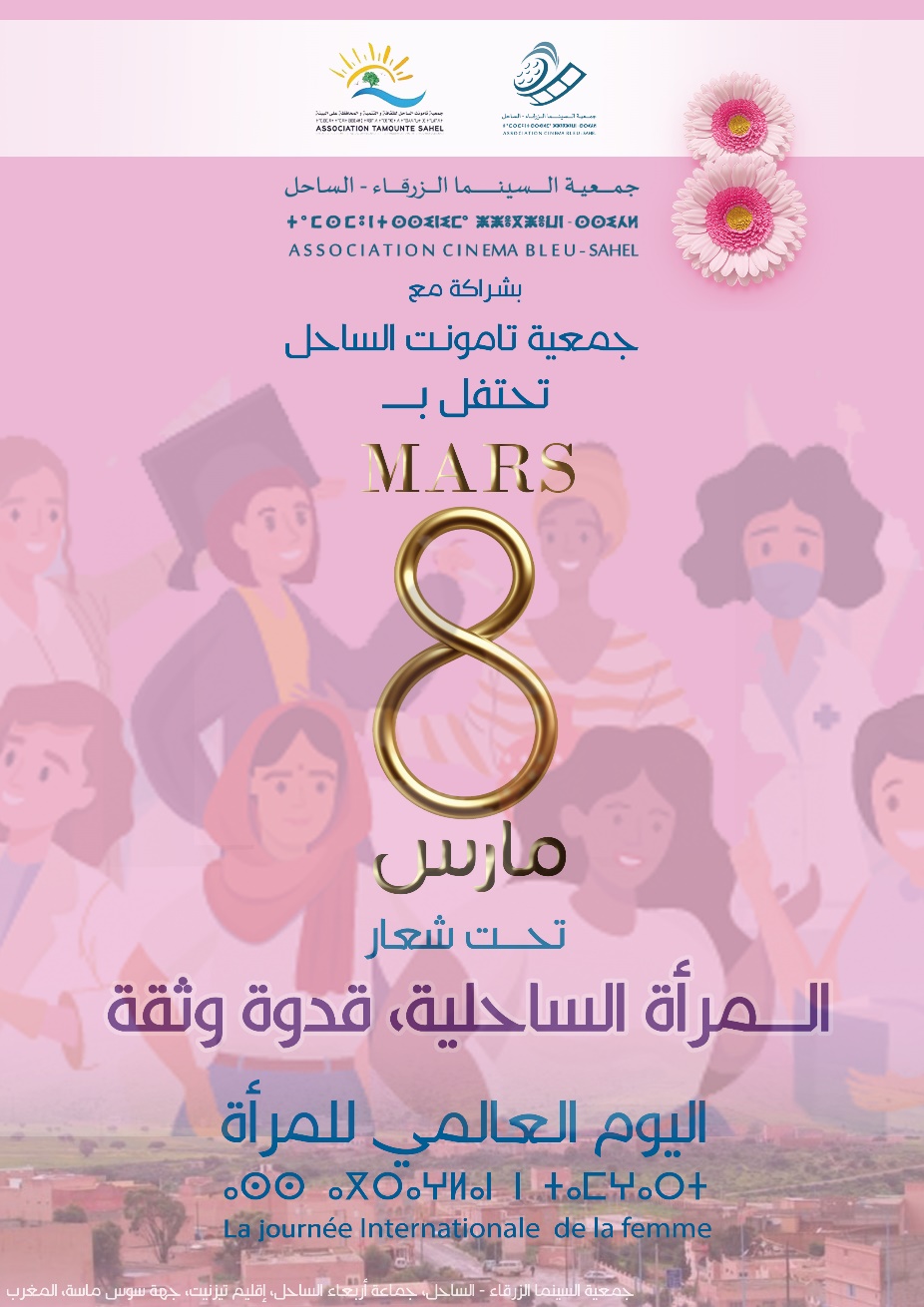 Célébrer la Journée internationale de la femme
Partenaire
L’Association TAMOUNT de la culture et le développement
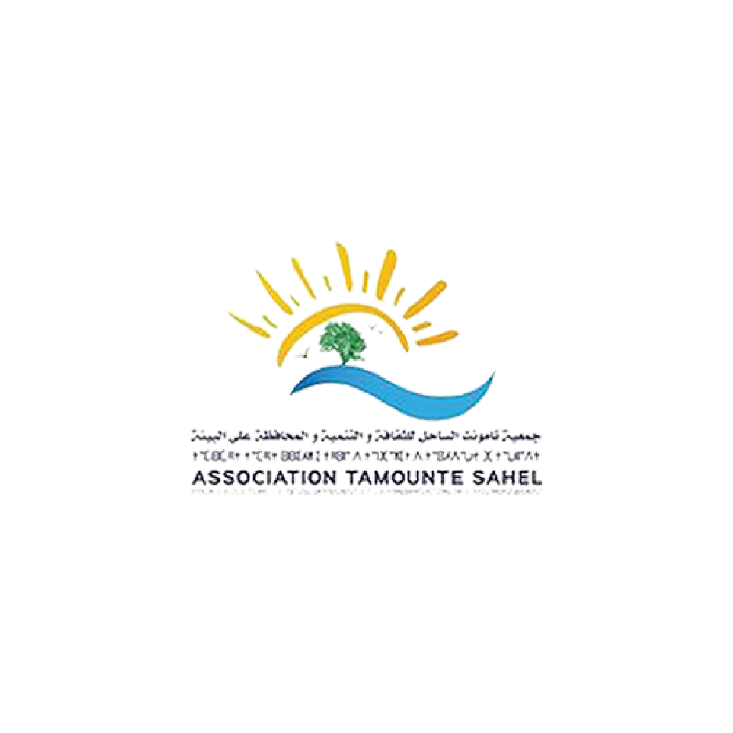 Activité MARS 2022
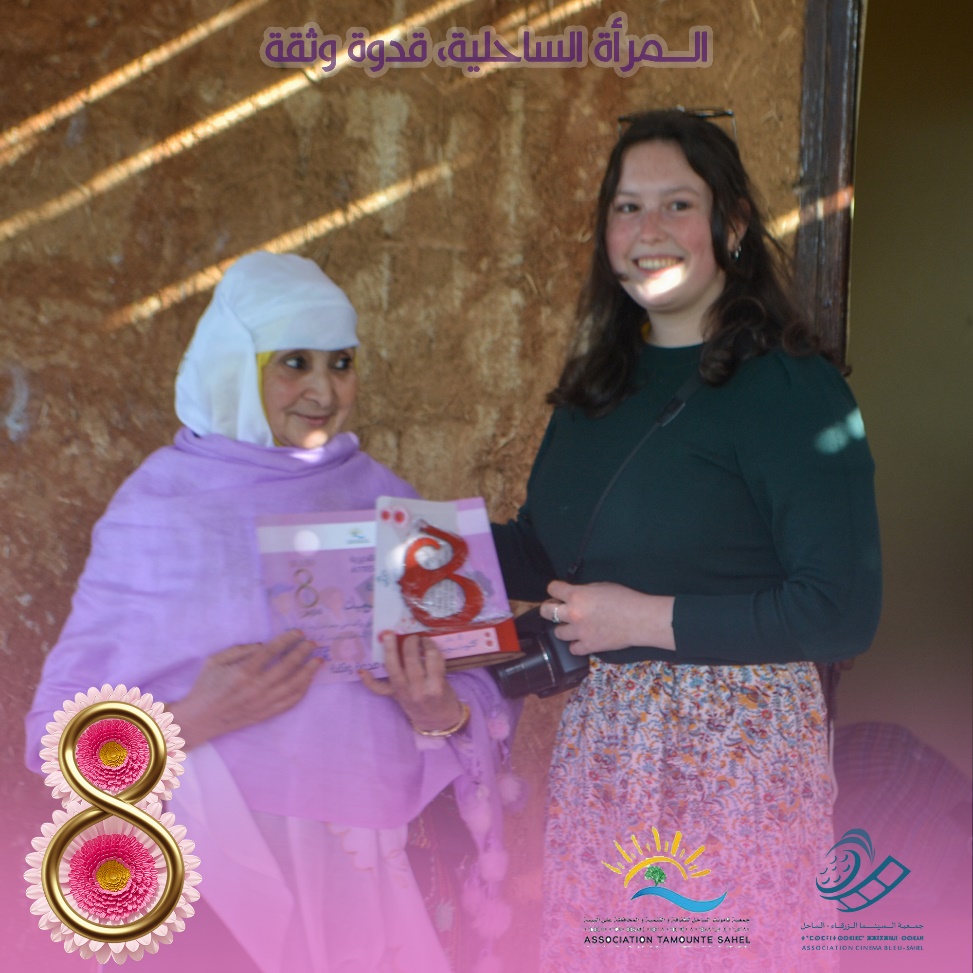 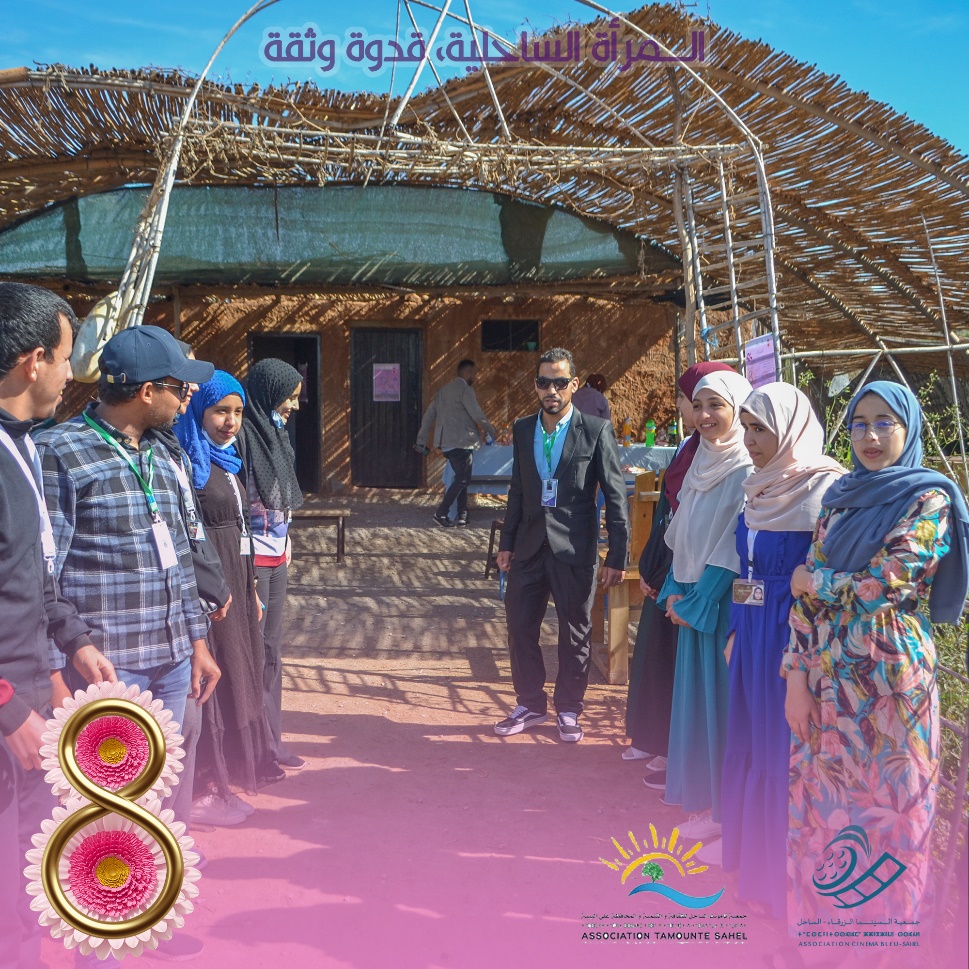 Activité avril 2022
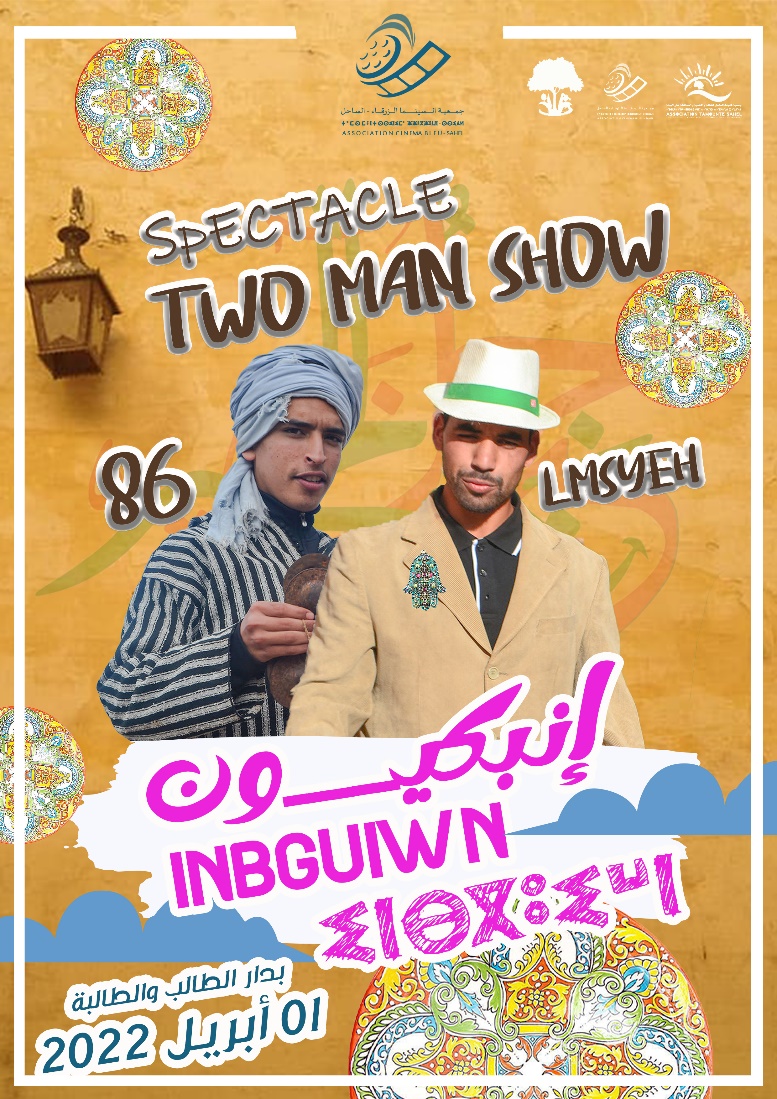 Animer une soirée à l’internat
Partenaire
Association TAMOUNT de la culture et le développement, Association de l’internat
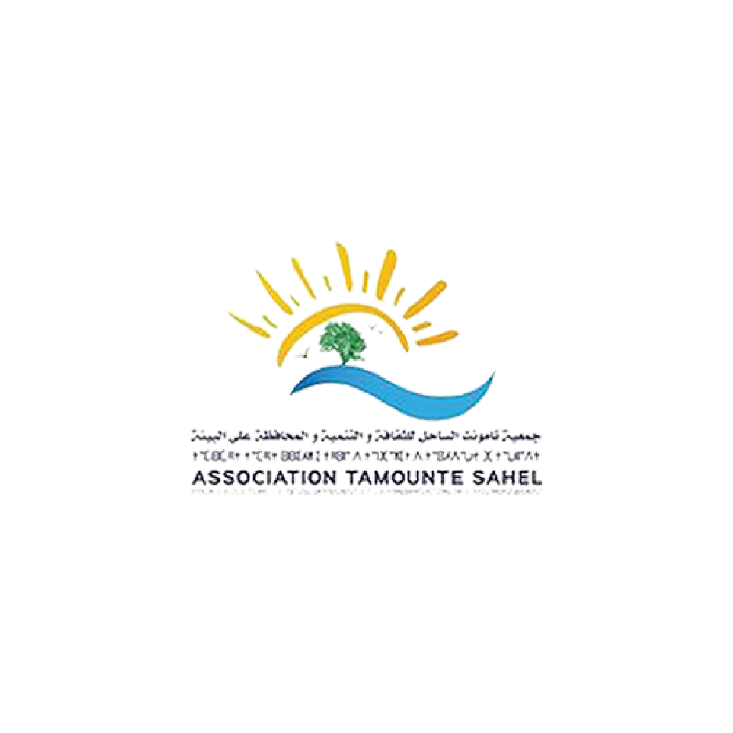 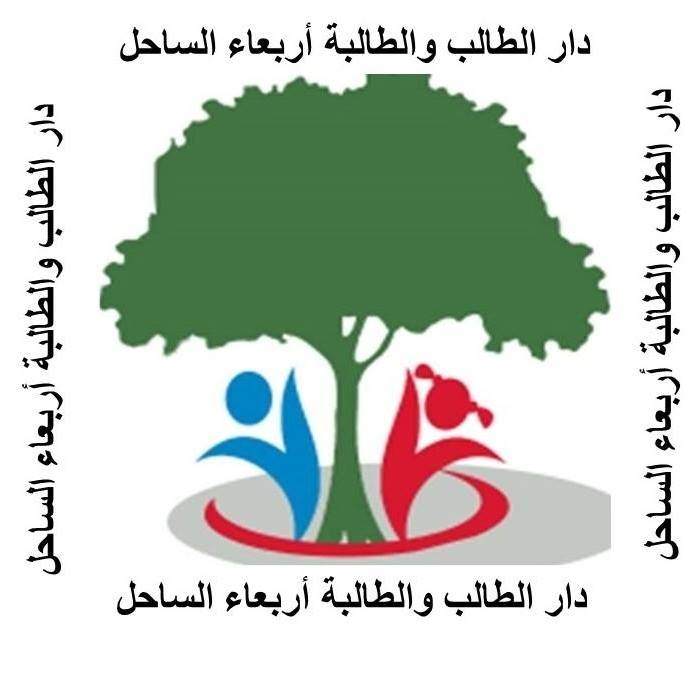 Activité avril 2022
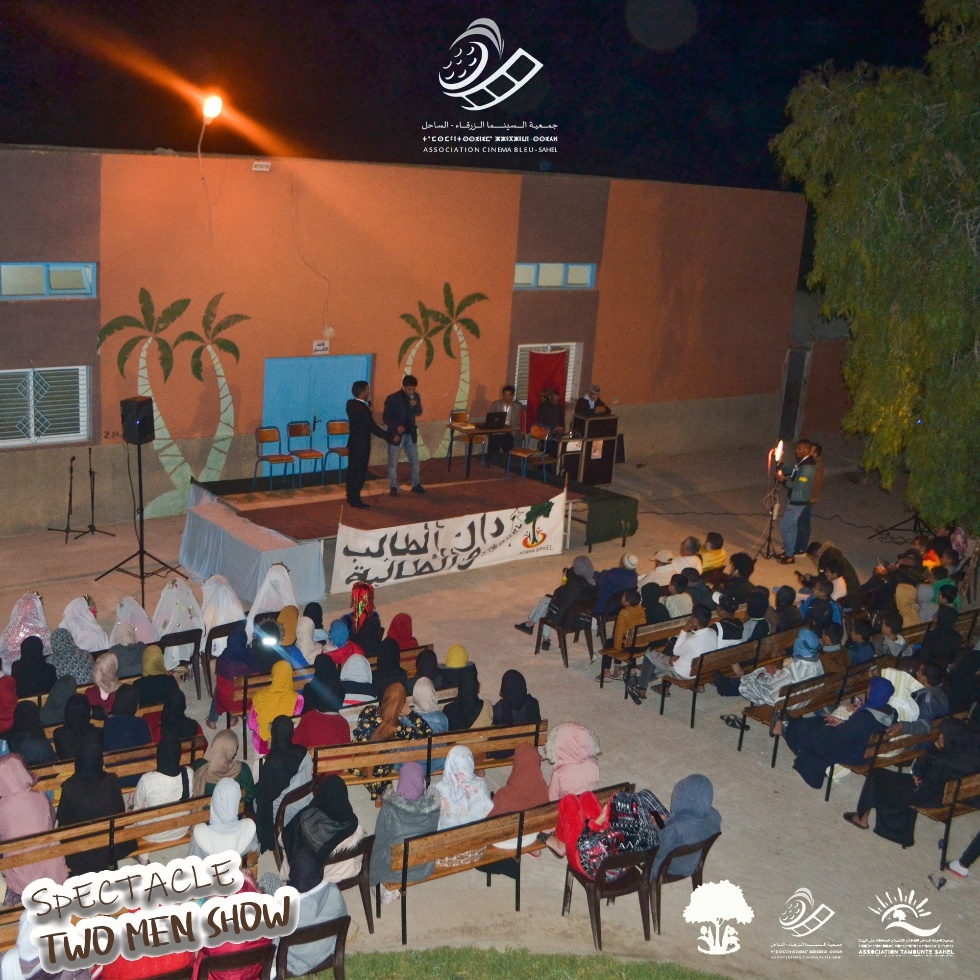 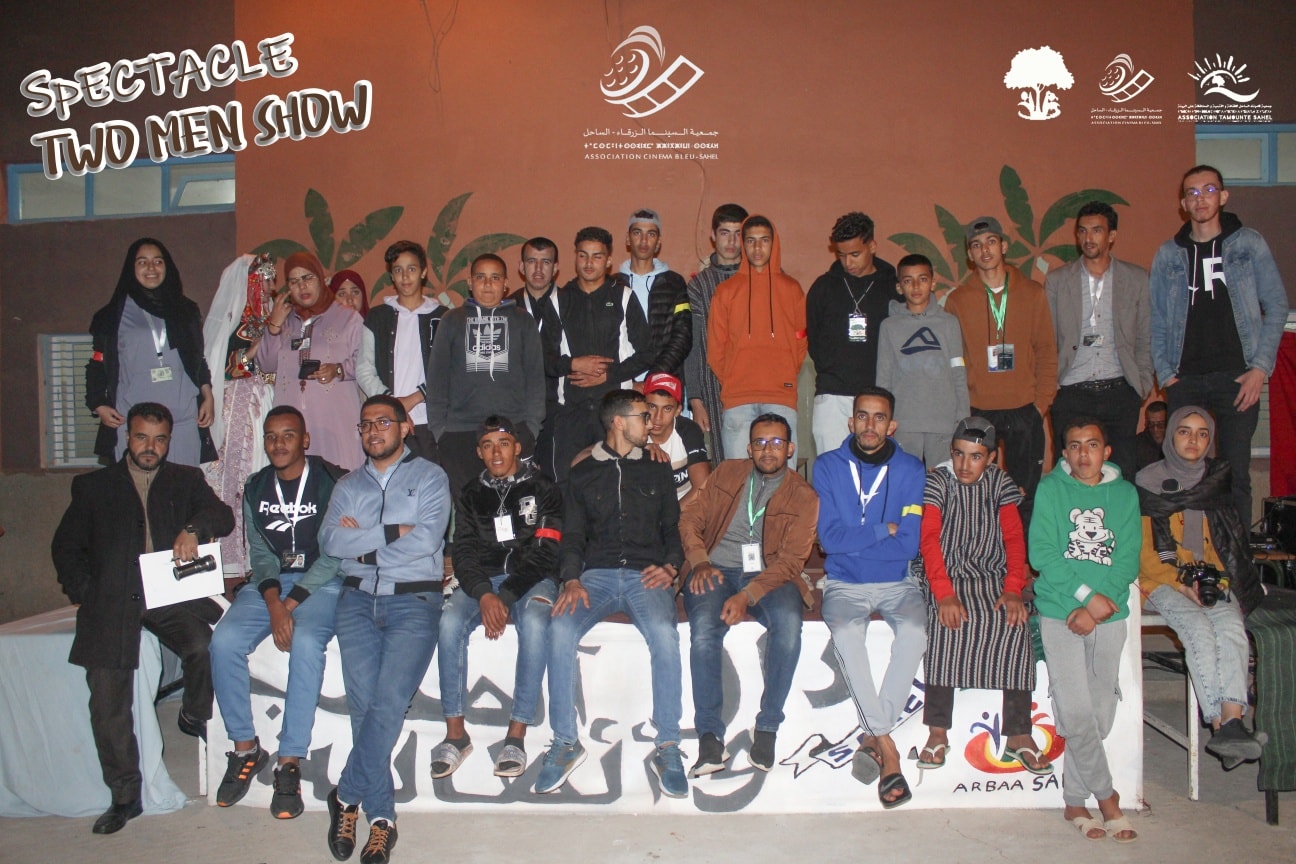 Activité MAI 2022
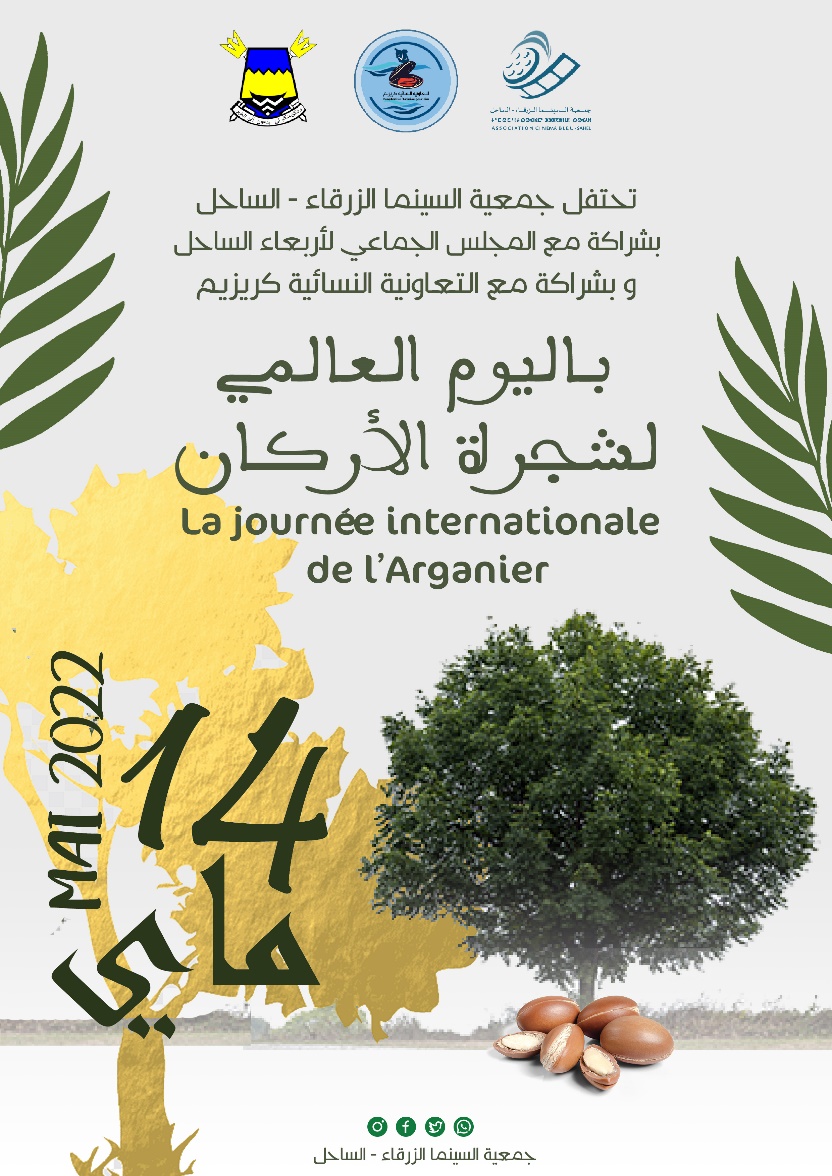 Célébrer la journée nationale de l’arganier
Partenaire
Association TAMOUNT, Coopérative agricole TIWIZI, Coopérative féminine GOURIZIM, La commune territoriale.
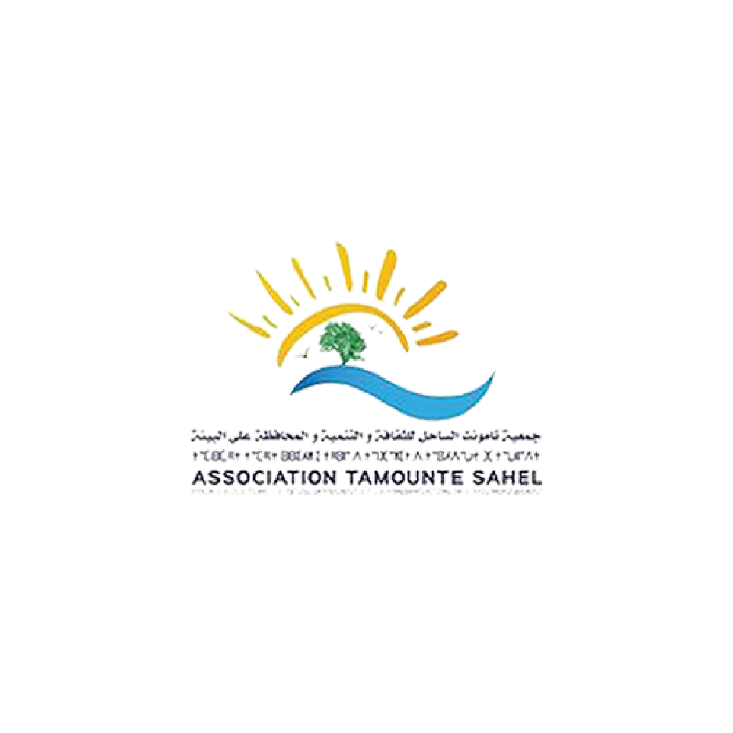 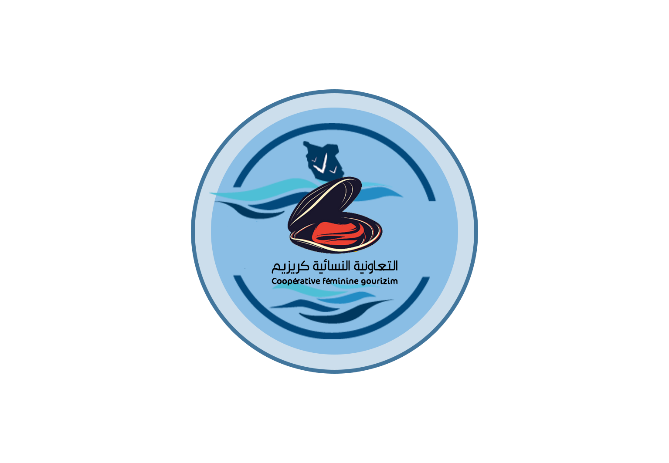 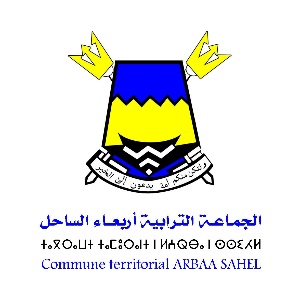 Activité MAI 2022
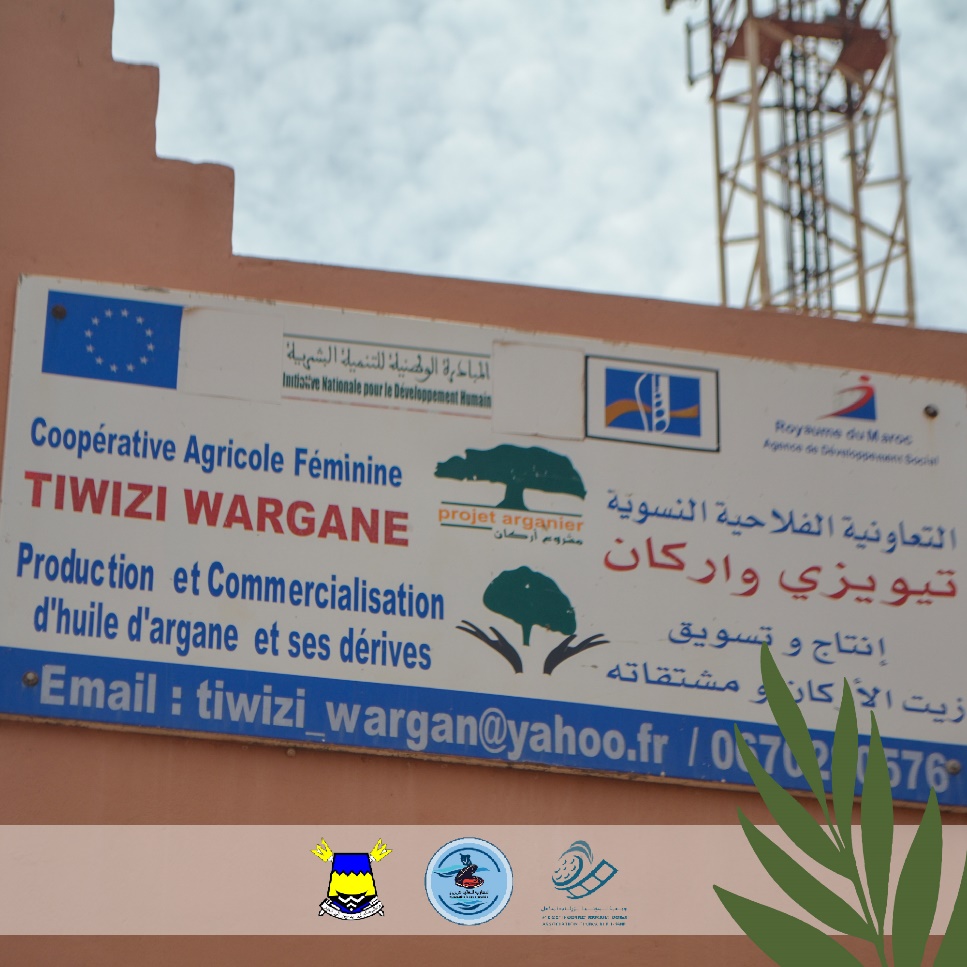 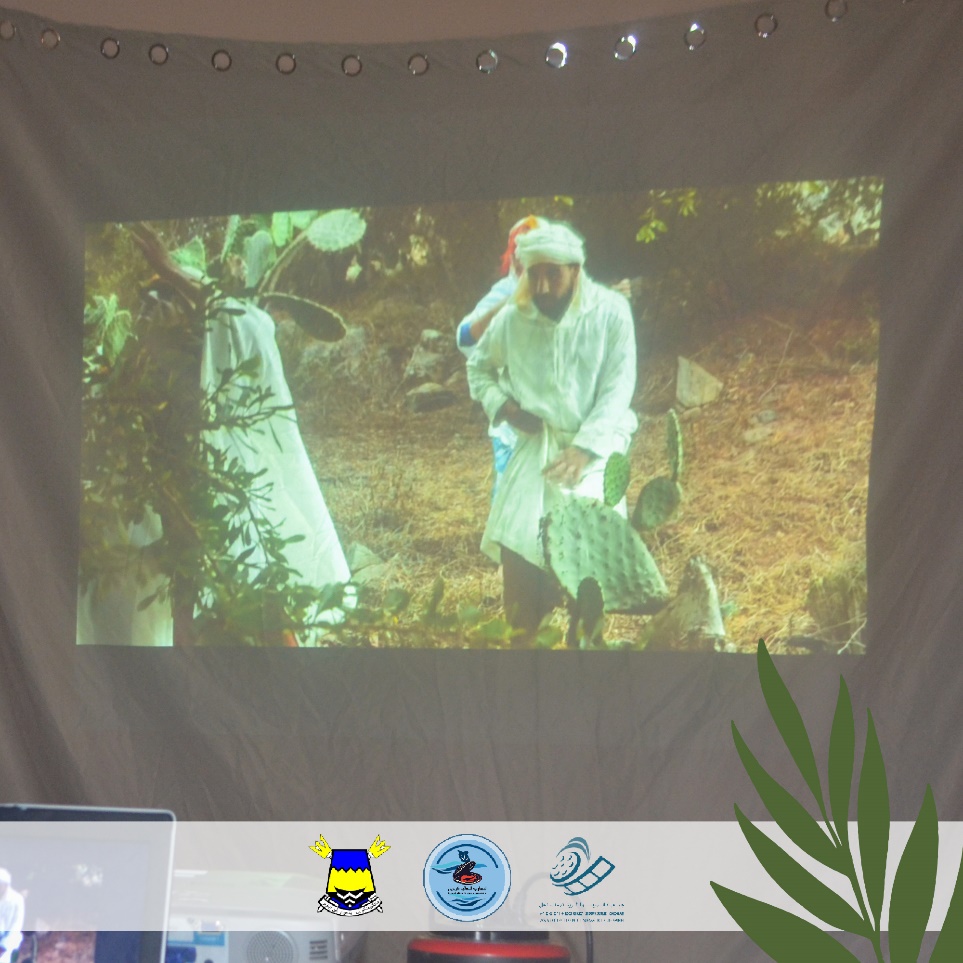 Activité MAI 2022
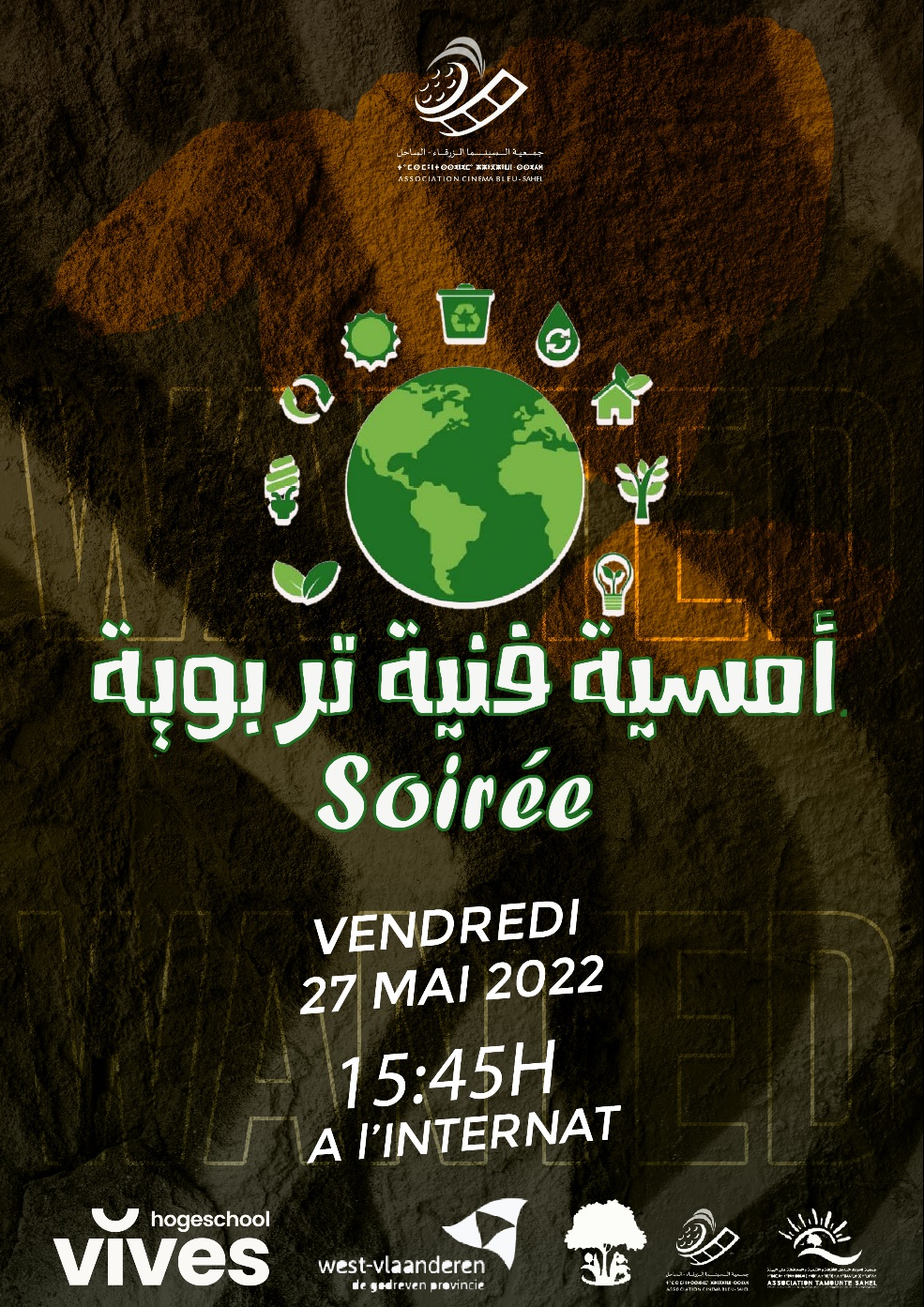 Animer une soirée à l’internat 
Partenaire
Association TAMOUNT, Association les amis berbères, Université Vives en Belgique Kortrijk, Association de l’internat.
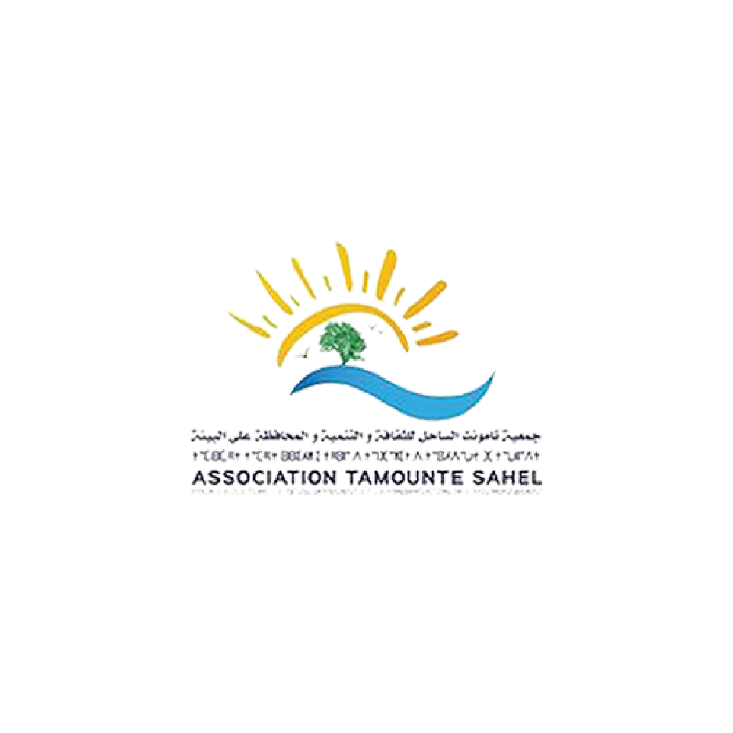 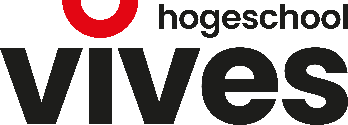 Activité MAI 2022
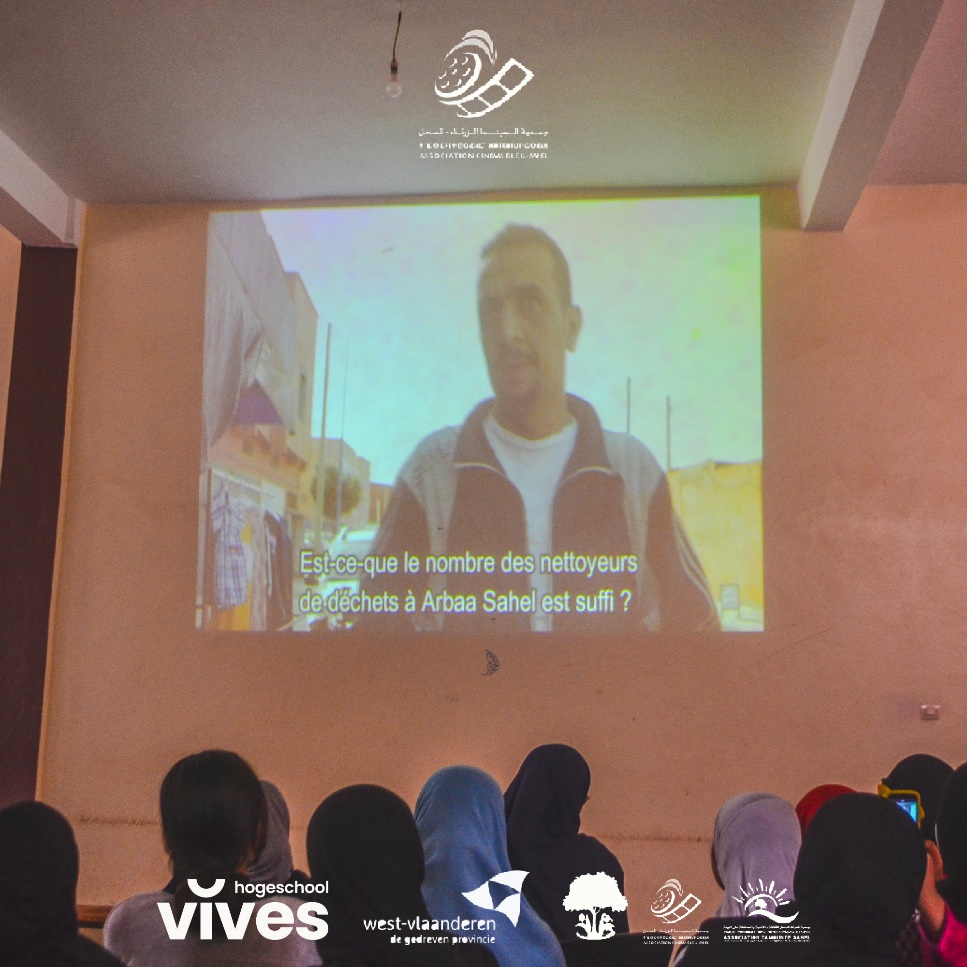 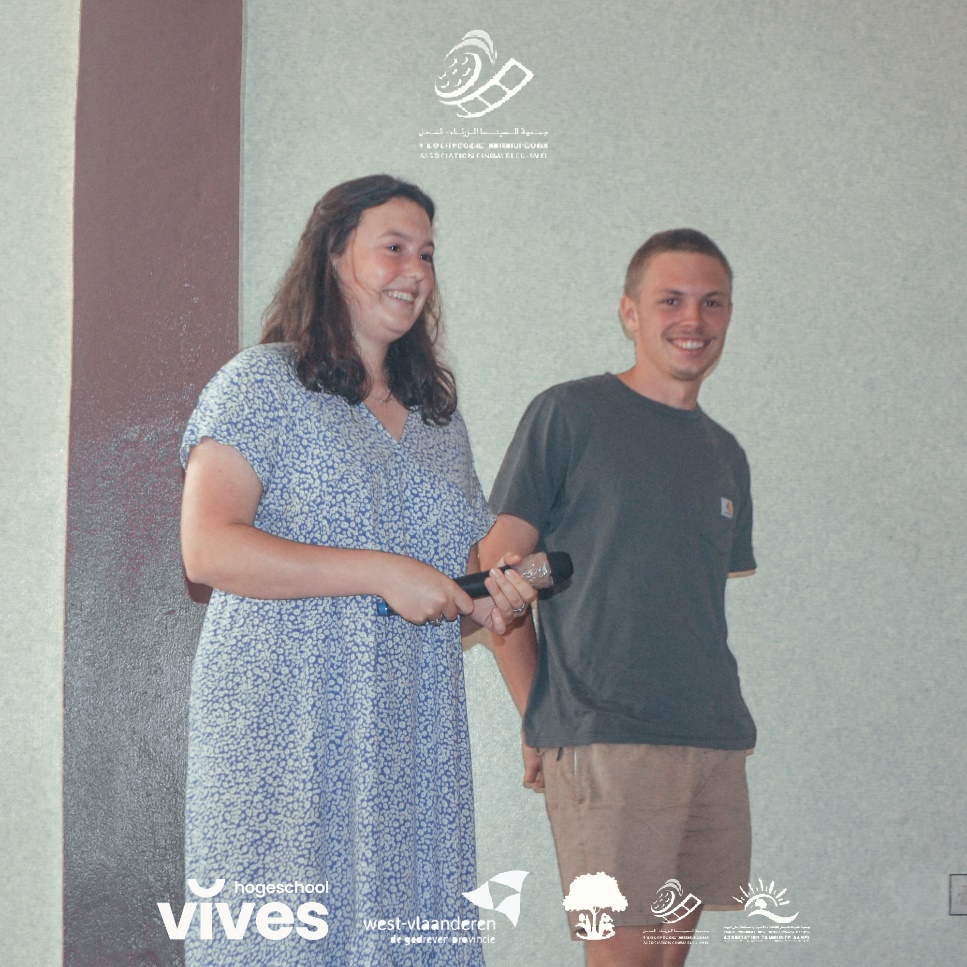 Activité aout 2022
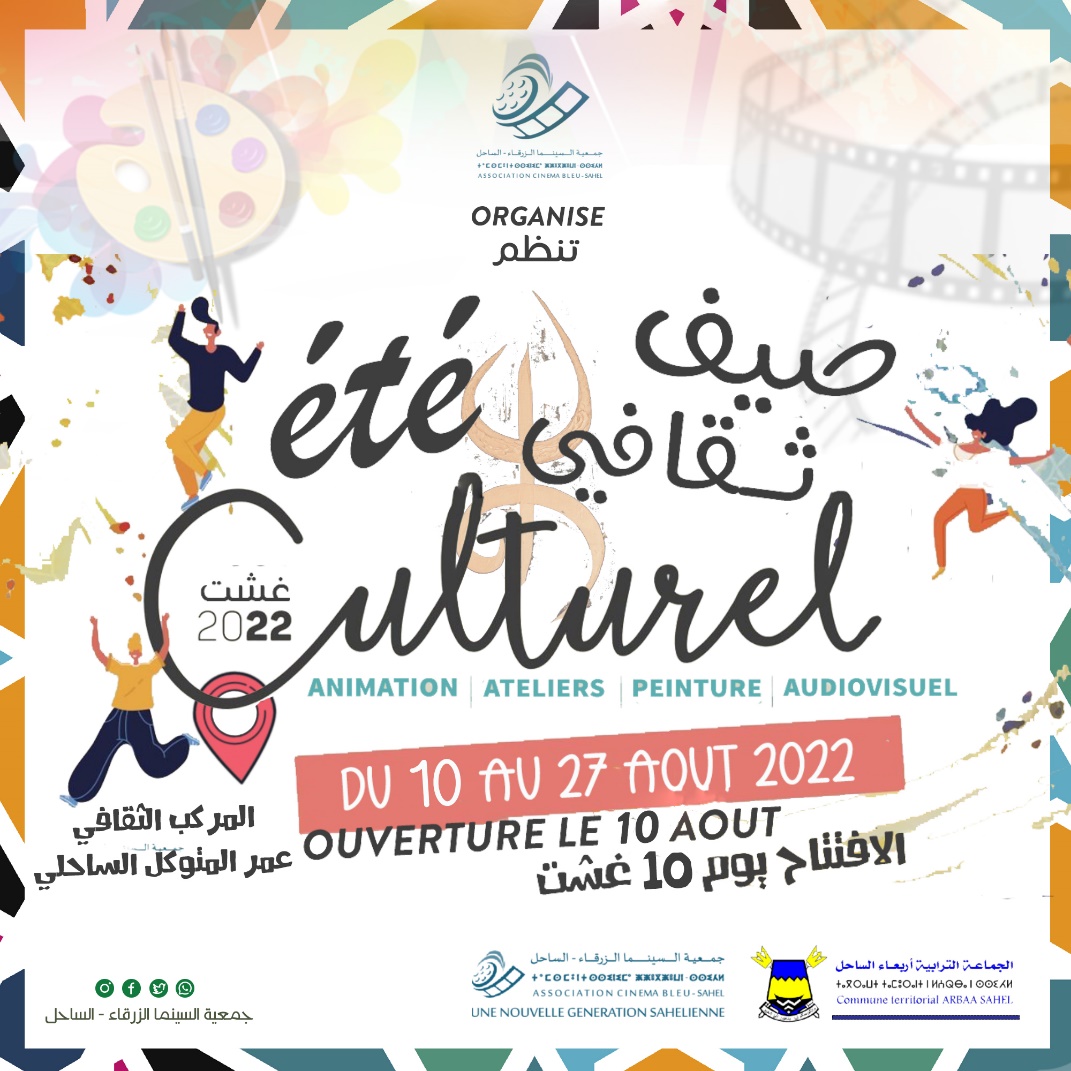 Organisation d’un été culturel
Partenaire
La commune territoriale
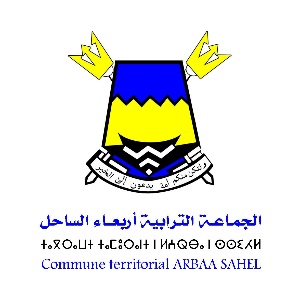 Activité aout 2022
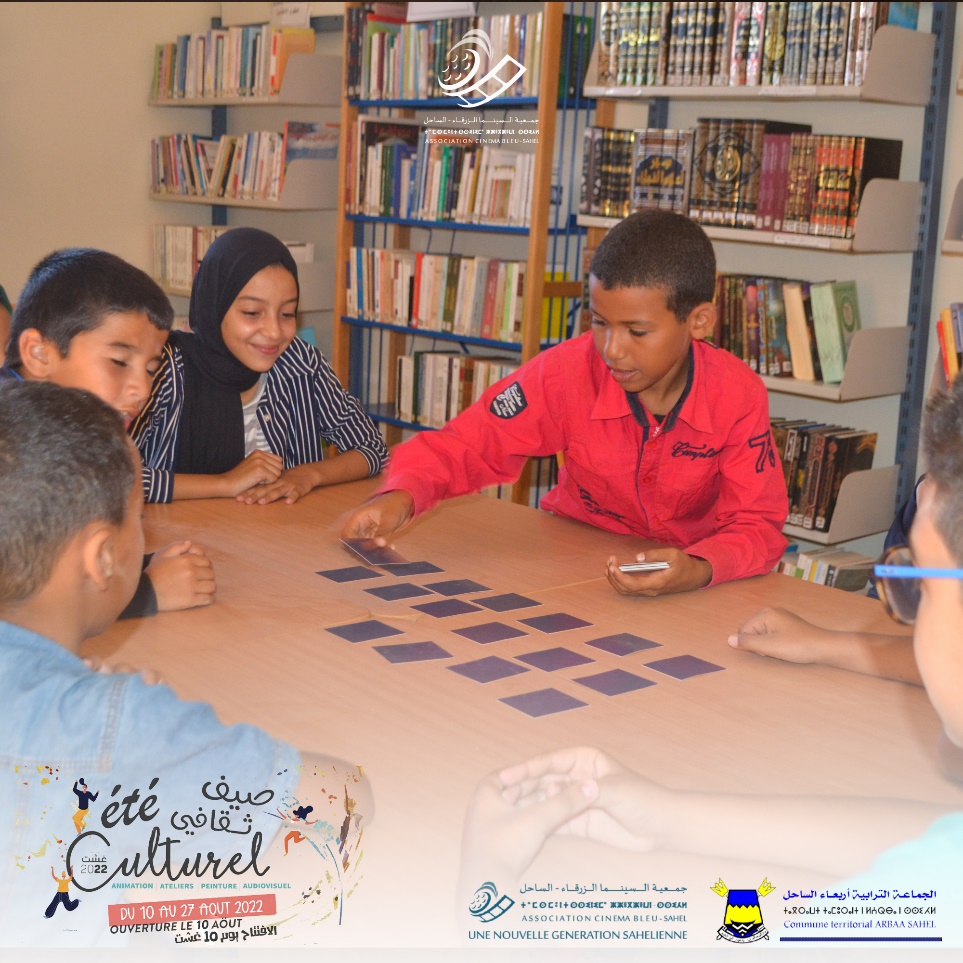 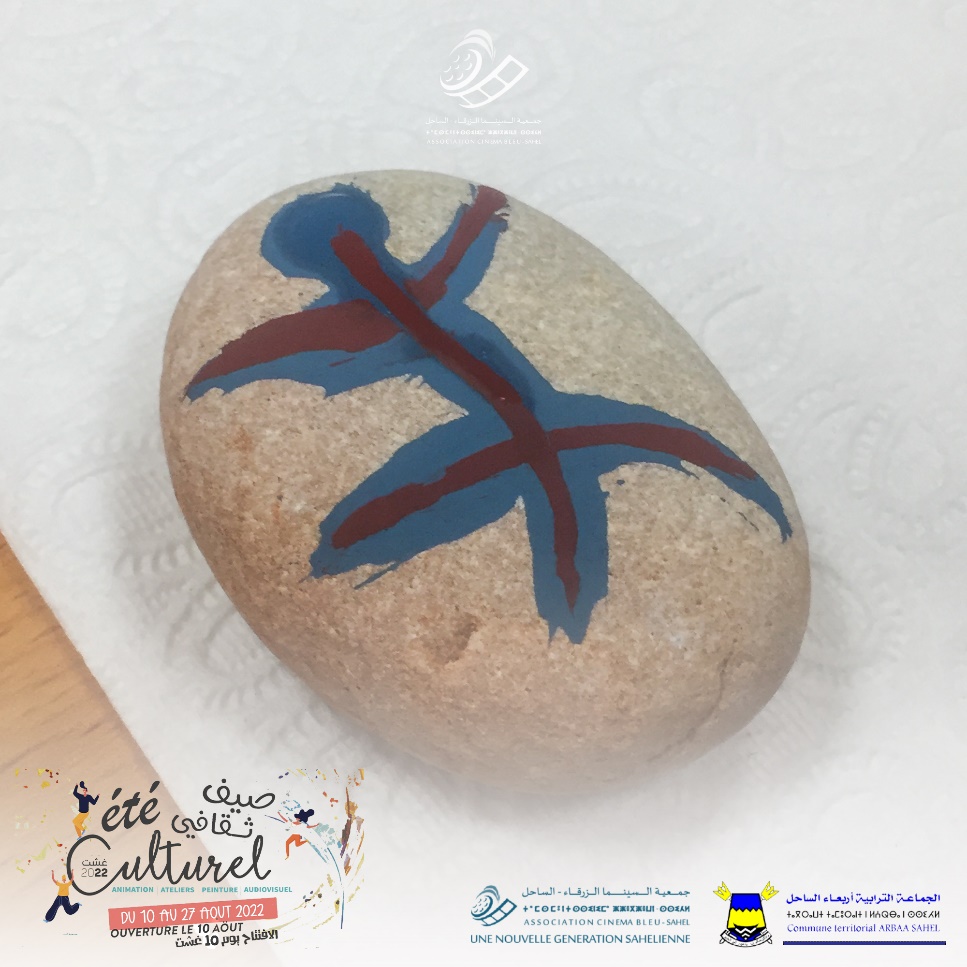 Activité aout 2022
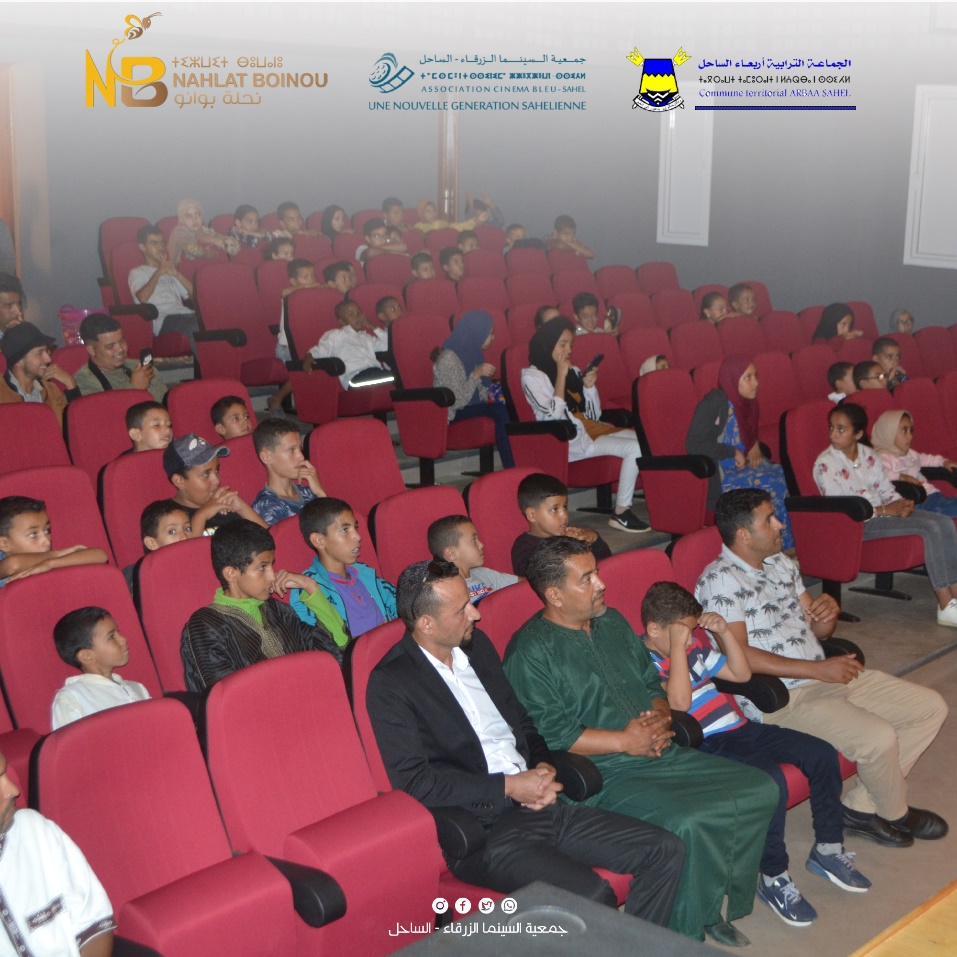 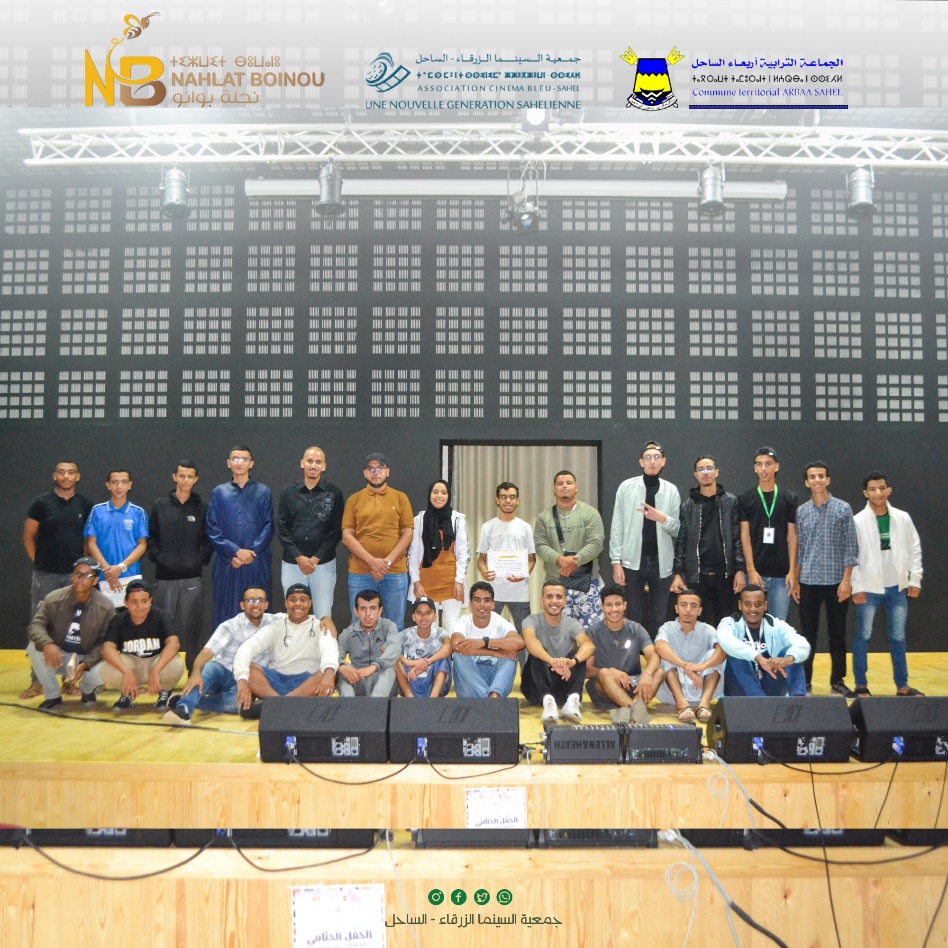 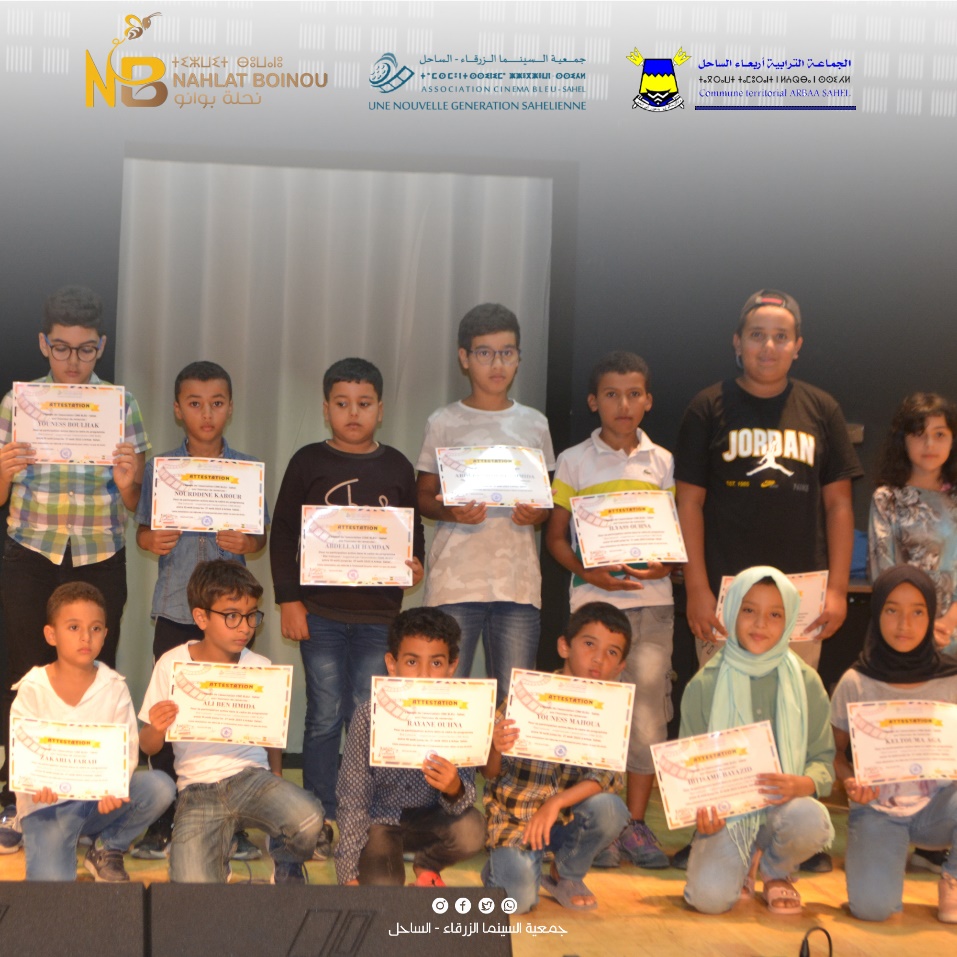 Formation et atelier - 2022
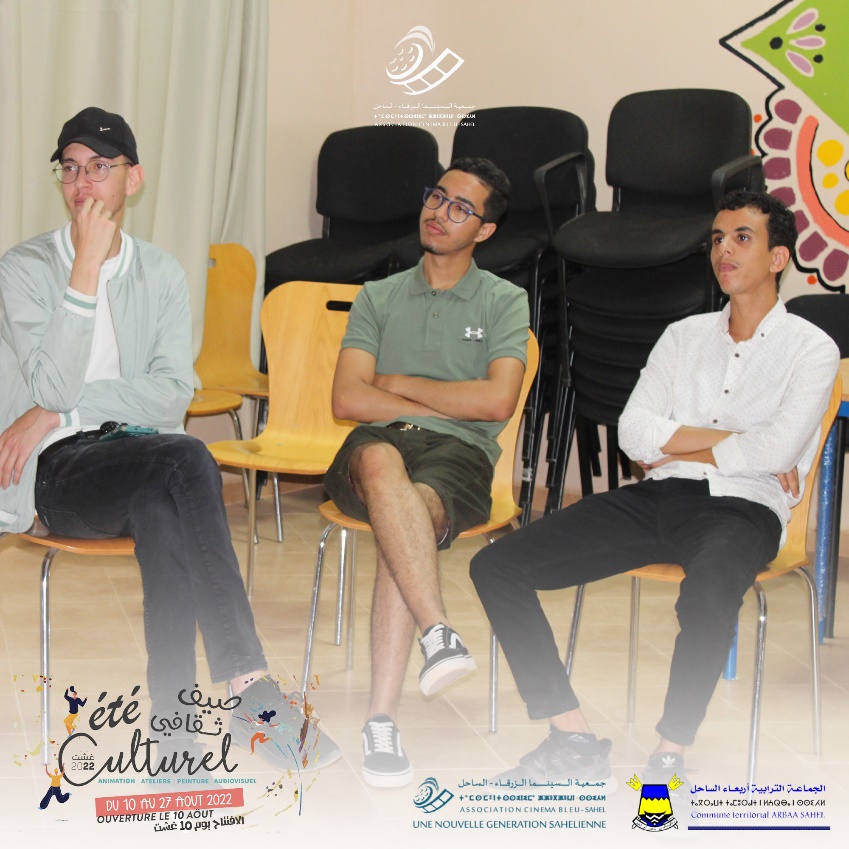 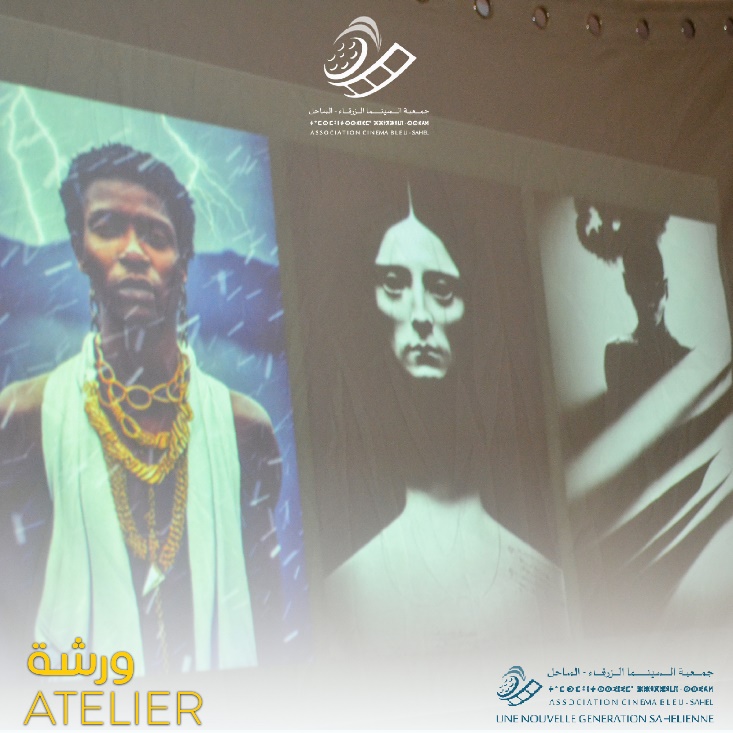 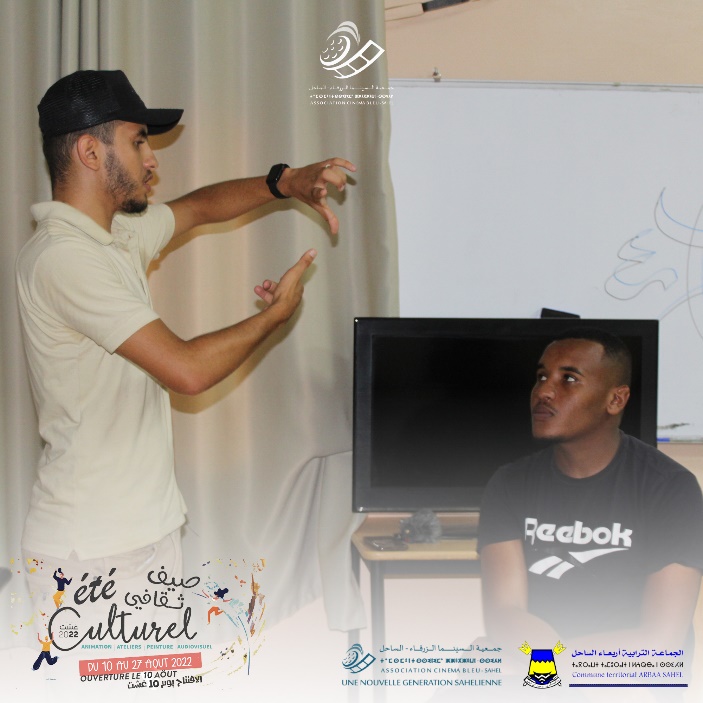 Produits réalisés
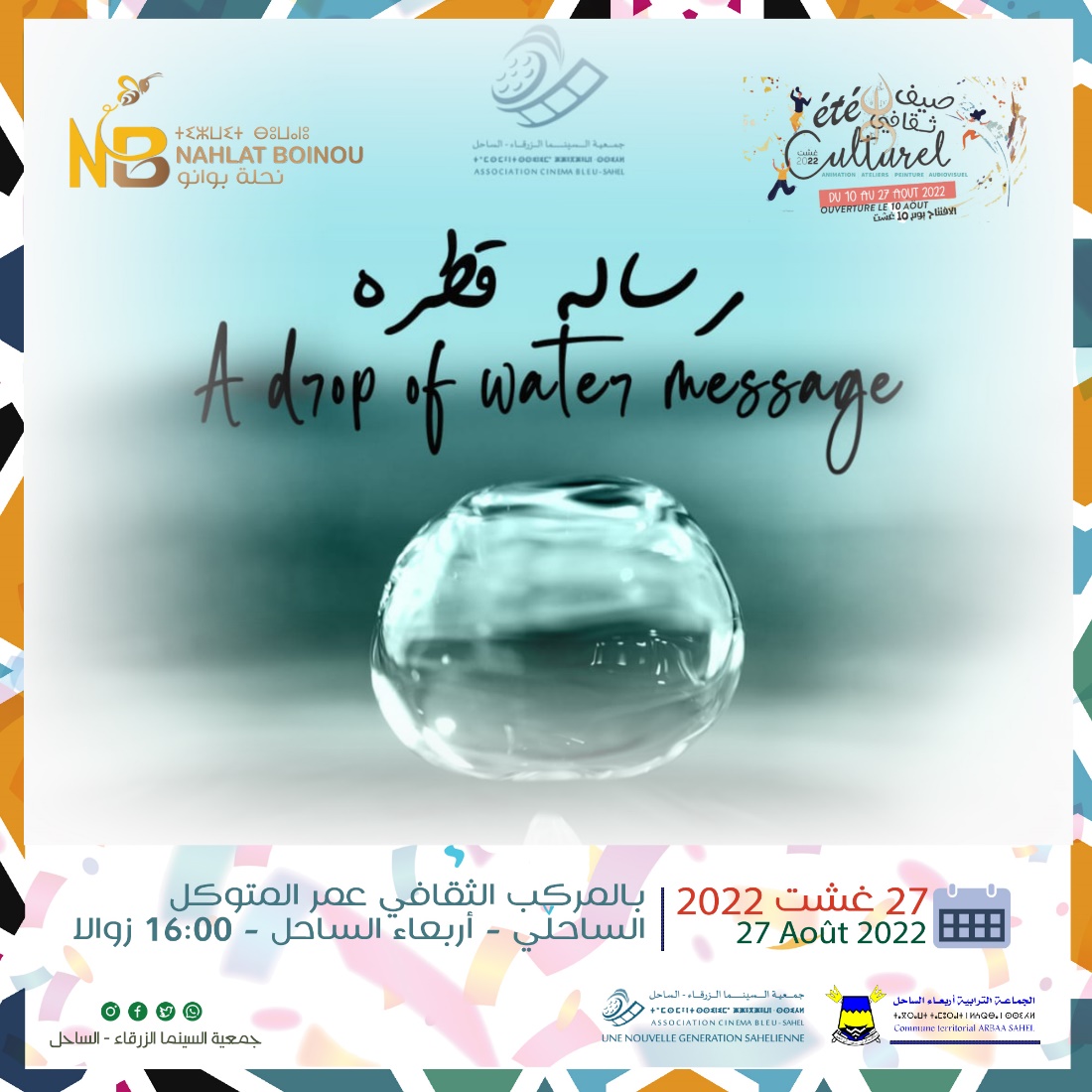 FILM COURT METRAGE 
« Un message d’une goute d’eau »
Produits réalisés
Travaux artistiques avec l’intelligence artificielle
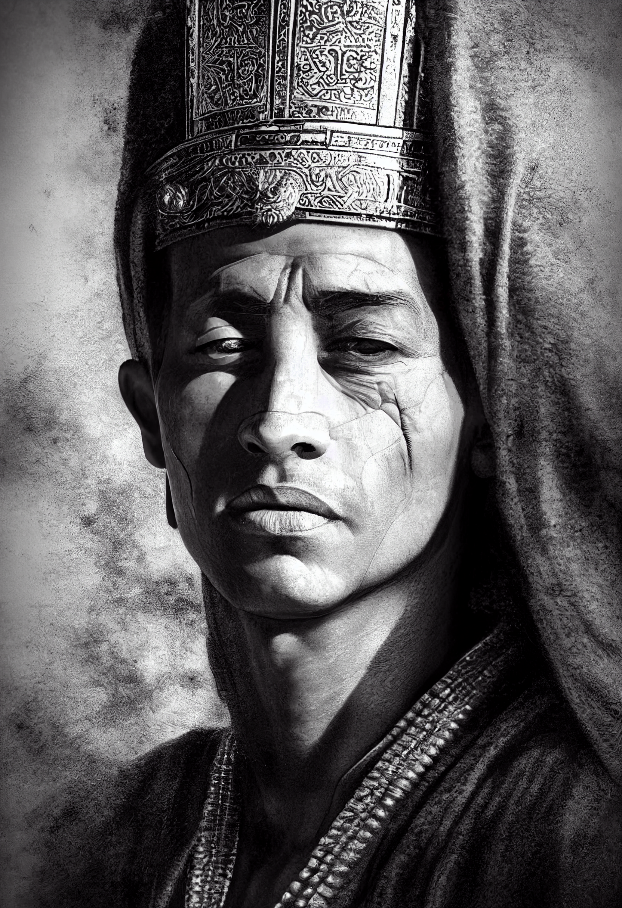 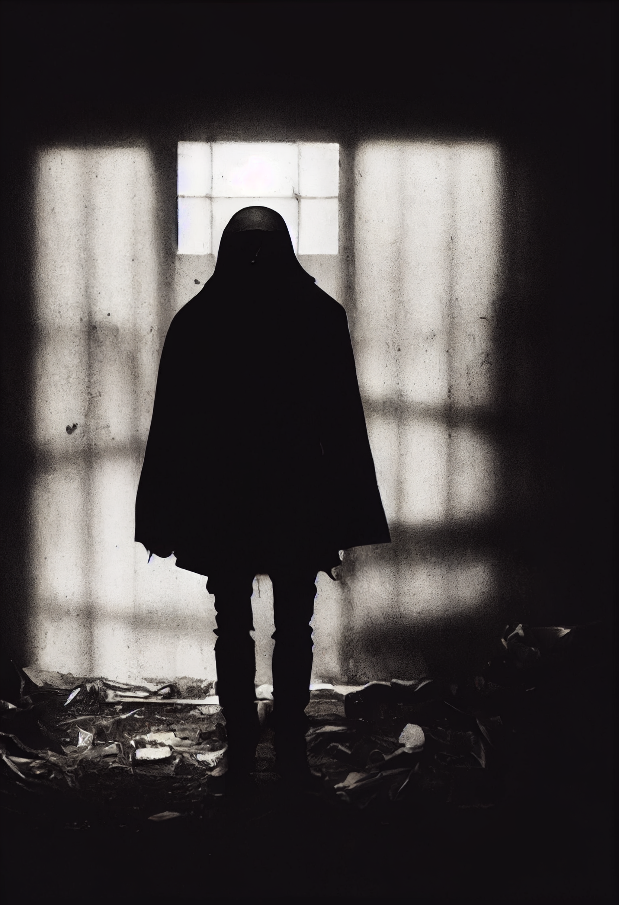 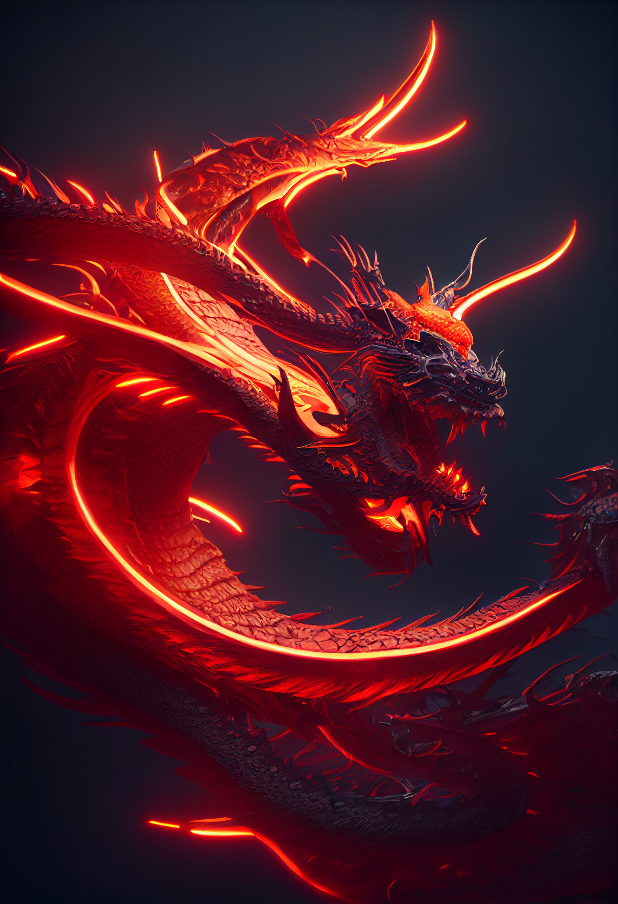 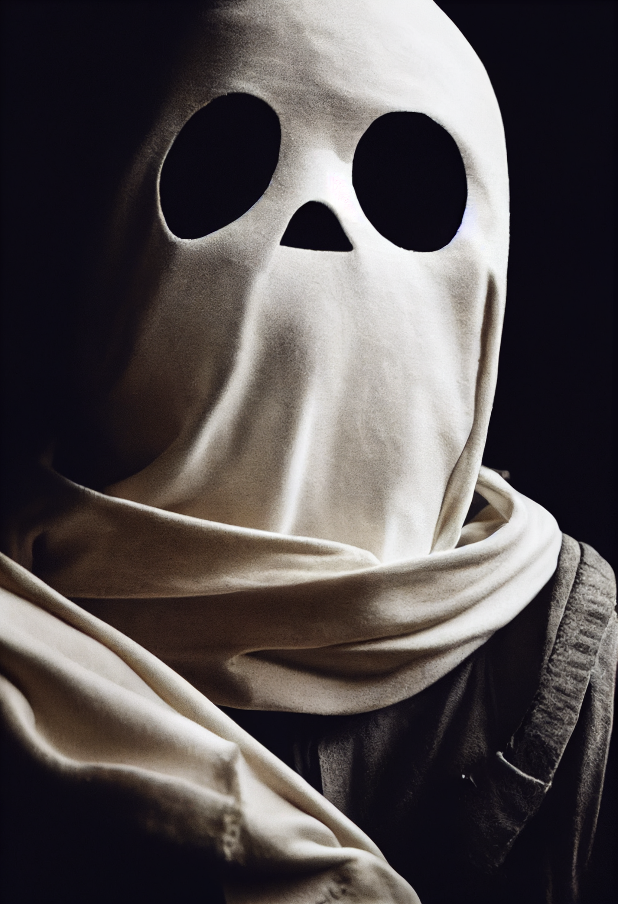 Activités programmées vers la fin 2022
- Exposition photographique du patrimoine matériel amazigh/ sahéliens (roches, monuments, vêtement, produits terroirs … )
- Action sociale 2022 en Hiver, Action de solidarité et de développement dédiée à une école primaire donnée à la région.
PLAN D’action futur - 2023
La promotion de la culture et aspects Amazighs à travers l’audiovisuel. 
Réalisation et production en langue amazighe et en langue française. 
Partenariat avec les étudiants de l’université Vives Hoge School promotion 2023.
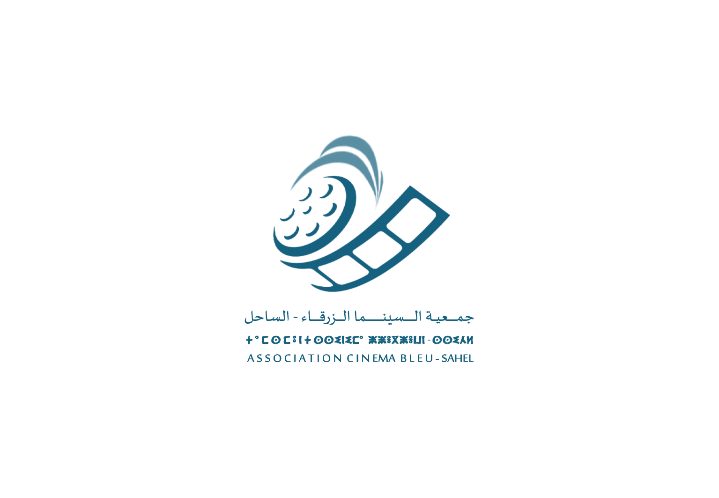 ASSOCIATION CINEMA BLEU – SAHEL
UNE NOUVELLE génération sahélienne
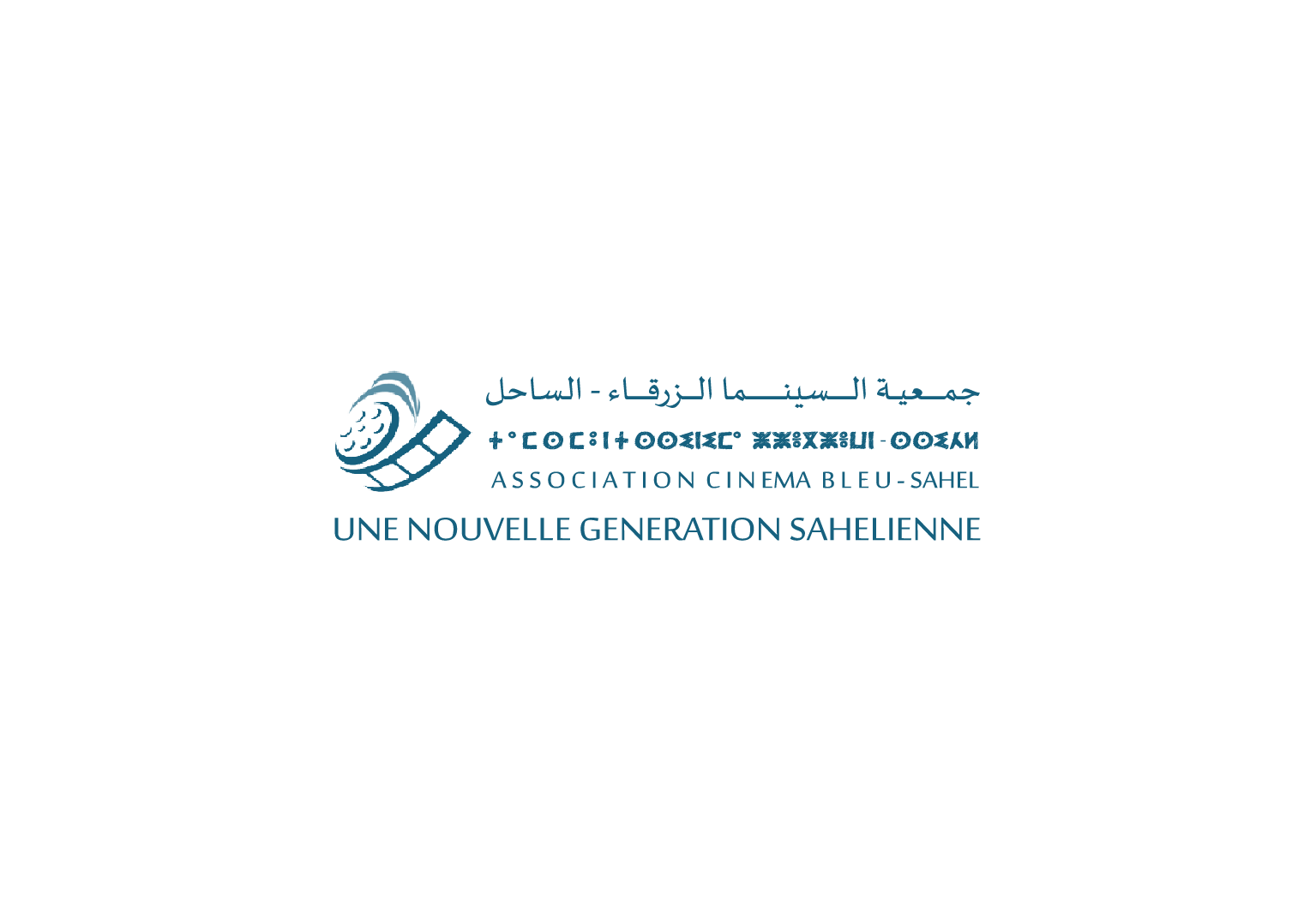 ANNEE ASSOCIATIVE 2022
COMMUNE ARBAA SAHEL – PROVINCE DE TIZNIT – Région souss massa – le royaume du maroc